Úvod do studia televizních formátů
Podzim 2020


MGR. Kateřina Šardická
O podobě online kurzu
celý semestr vzhledem k situaci proběhne kompletně online
studijní materiály (texty, prezentace, nahrané přednášky) najdete na dvou místech: ve studijních materiálech předmětu a v MS Teams 
MS Teams budou obsahovat i povinný videotime (pořady a TV formáty, jejichž znalost je u zkoušky očekávána) – tato videa a odkazy NENAJDETE ve studijních materiálech
není potřeba být online v rozvrhovém oknu – live „setkání“ neprobíhají, přednášky jsou předtočené 
v případě nutnosti live schůzky budete včas informováni prostřednictvím mailů


jakékoliv otázky, dotazy, konzultace online nebo mailem 399931@mail.muni.cz
O podobě ukončení kurzu
předmět bude ukončen otevřeným testem v dotazníku předmětu – dopředu dostanete seznam okruhů, na které se máte připravit a z nich pro každý termín testu vyberu několik otevřených otázek, na které budete pohodlně odpovídat v delších odpovědích vlastními slovy 
očekává se znalost nejen probírané látky, ale i povinných textů (budou v materiálech vyznačeny), zadaných pořadů a formátů ke sledování (ve smyslu jejich formy a stylu na příkladu 1-2 dílů)



přednášky budou dostupné každý čtvrtek
výuka od 15.10 2020 do 14.1.2021
pauza v přednáškách: 24. 12. a 31.12.2020
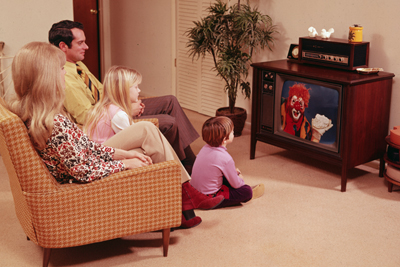 Předmět se nebude věnovat fikční seriálové tvorbě, ale 
nonfikční tvorbě!

nebudeme pravidelně sledovat Netflix (bohužel)

cílem kurzu je seznámení s nejnovějšími trendy vývoje televizních formátů

přiblížení problematiky televizních žánrů a formátů: 

co je to televizní formát, jaké jsou podmínky a okolnosti jeho vzniku, jak se televizní formát zařazuje a prosazuje v televizním vysílání a jak se upravuje při prodeji licence do dalších zemí?

studenti se seznámí s praktickou stranou věci: programovými manuály, prezentacemi a scénáři některých projektů

bližší zaměření na reality formáty České televize, TV Nova a TV Prima
Není nonfikční televize nuda?
Co by se mělo v televizi dít teď?
Co se opravdu děje?
1. obecný úvod do television studies
1.1 Proč se zabývat televizí?

proměna pozice televize v posledních letech
nástup nových producentů a distributorů na trh (Netflix, Apple TV, Disney+, HBO, Amazon, Hulu…)
vzestup quality TV – seriály se stále vyšším rozpočtem, výrazným stylem
mizející hranice mezi filmovým a televizním průmyslem – migrace velkých filmařů k „menším“ televizním projektům
změna diváckých návyků – sledování na počítačích, mobilech, předplacená nabídka
1. obecný úvod do television studies
1.1 Formování oboru tv studies

Přístup k tv studies dělíme do dvou základních kategorií. 
tzv. empirické výzkumy televize, 
tedy snaha o exaktní zkoumání média, jehož výstupem jsou zpravidla kvantifikované výsledky,

(2) tzv. kritické přístupy k televizi, 
tedy primárně interpretativní přístup spočívající na principech kvalitativních analytických procedur
1. obecný úvod do television studies
1.2 Pluralistická povaha televizních studií
Obor televizních studií procházel v posledních zhruba třech dekádách dynamickým vnitřním vývojem, který reflektoval poznatky řady oborů: od kulturních studií, audience studies a etnografického výzkumu přes uměnovědné, ekonomické až po politologické obory. Proto jsou TV studies (tedy soubor kritických přístupů) někdy nazývány„esenciálně pluralistickým oborem“.

Textuální analýza – analýza televizních pořadů, jejich obsahových a estetických prvků; sémiotika, žánrová analýza, naratologie a další
Divácké a recepční studie – výzkum mechanismů, které přispívají k produkci významů diváky a nejsou součástí samotných pořadů
Institucionální analýza – politické a socioekonomické aspekty televize
Historická analýza – vývoj a proměny určitého fenoménu
Úkol na příští přednášku
Text doplňkový:
LEMBO, RON: Thinking through Television, Cambridge University Press, 2000, s. 17-53.


Video:
American Murder: The Family Next Door
USA, 2020, 82 min, Jenny Popplewell
(dostupné na Netflixu, případně v MS Teams)